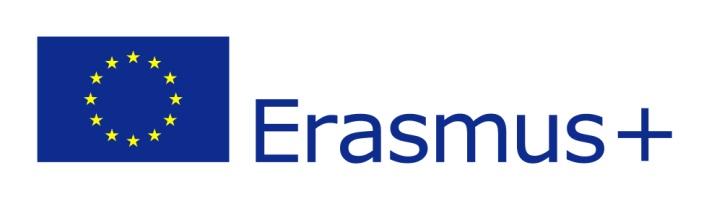 WHY ELECTRONICS NEED ...
New Paths in Math
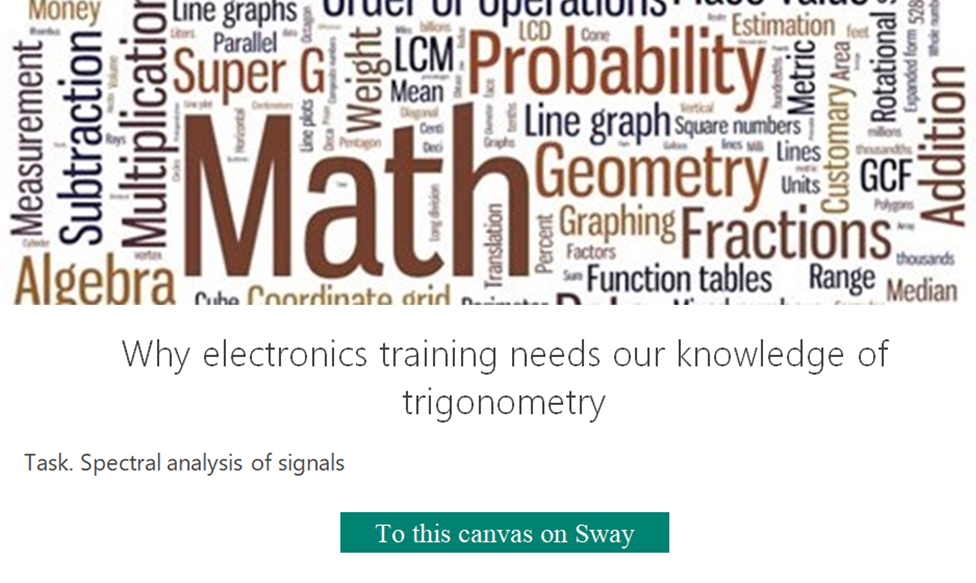 New Paths in Math - innovative methods in math for engineering students
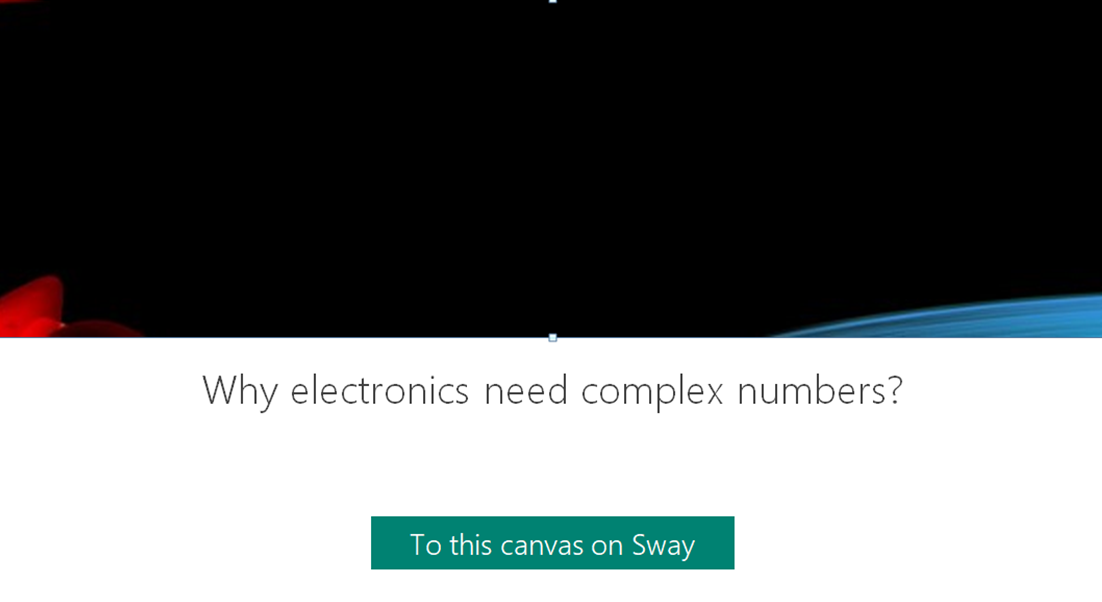 New Paths in Math - innovative methods in math for engineering students
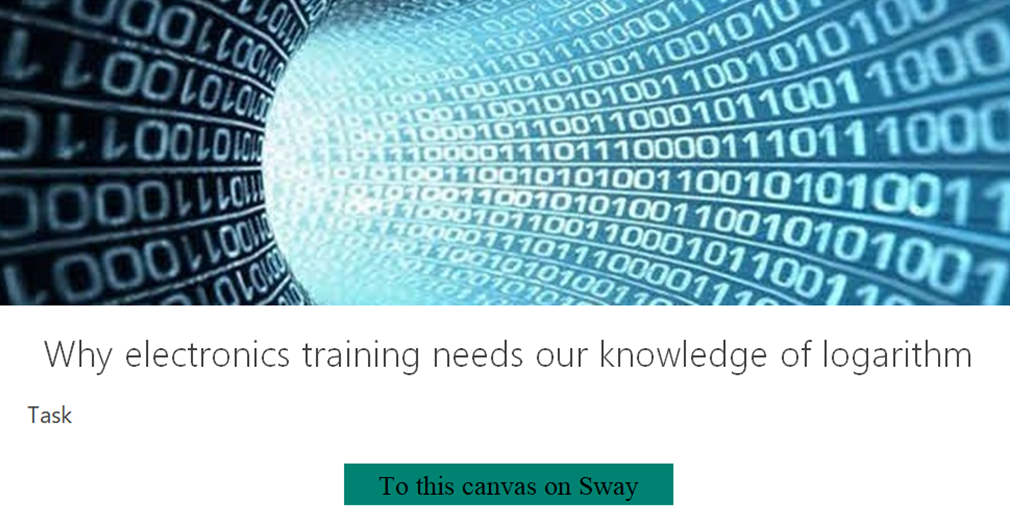 New Paths in Math - innovative methods in math for engineering students
THANK YOU!
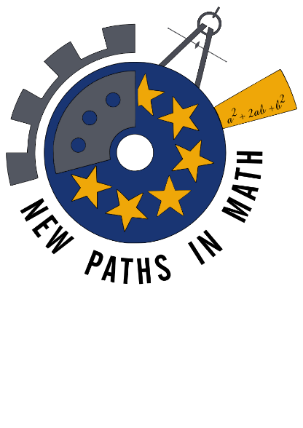 This publication reflects the views only of the author, and the Commission cannot be held responsible for any use which may be made of the information contained therein.